How to look up your  PARP or CCH  Credits
Bryan Overstreet  - Purdue Extension Jasper County  ANR
1
11/2/2022
https://www.oisc.purdue.edu/pesticide/index.html
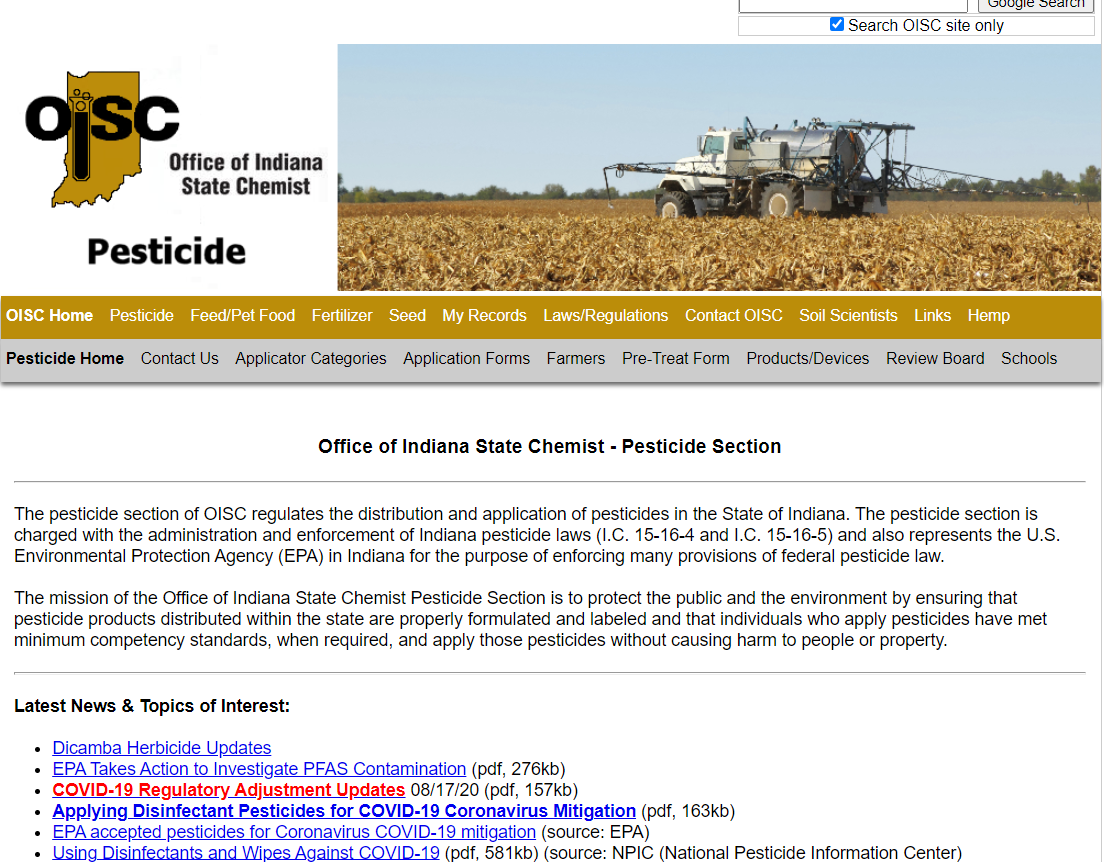 2
11/2/2022
https://www.oisc.purdue.edu/pesticide/index.html
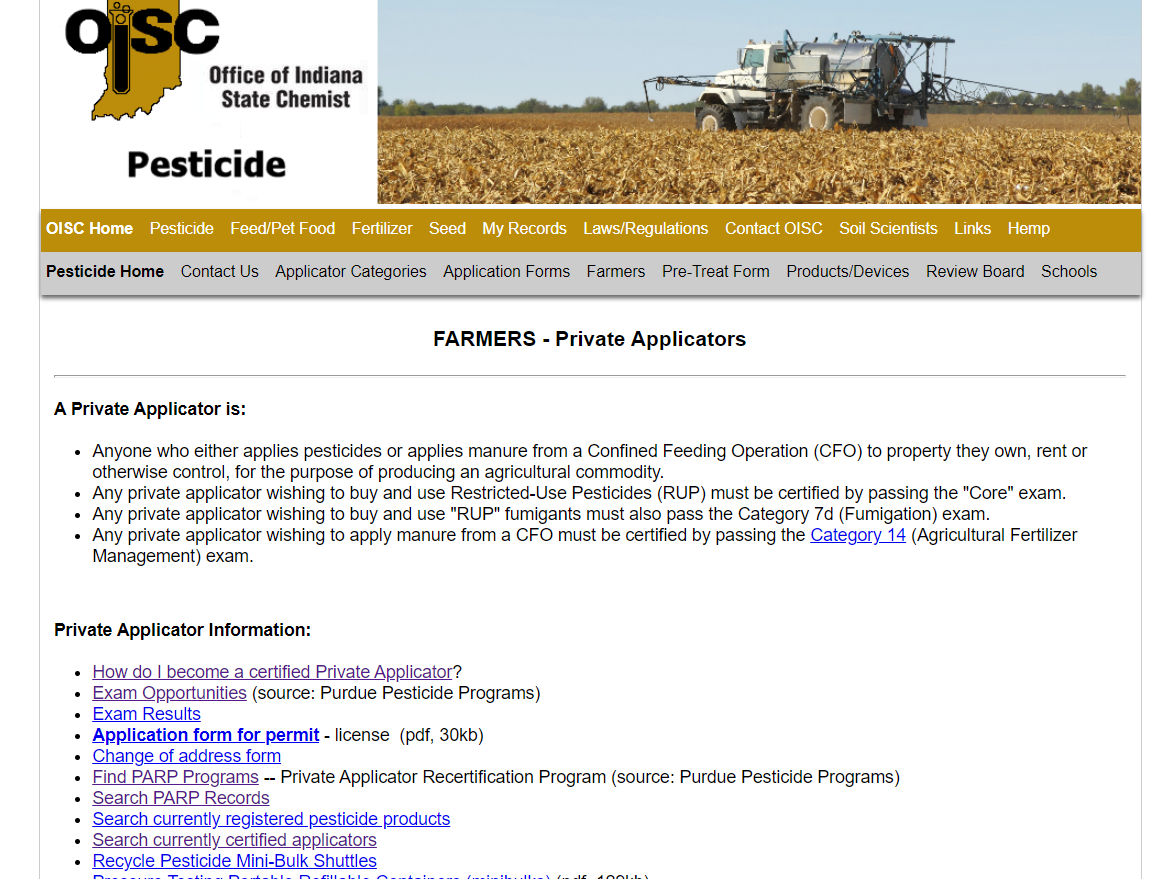 3
11/2/2022
Searching for your credits
Put in your name  and county and program type
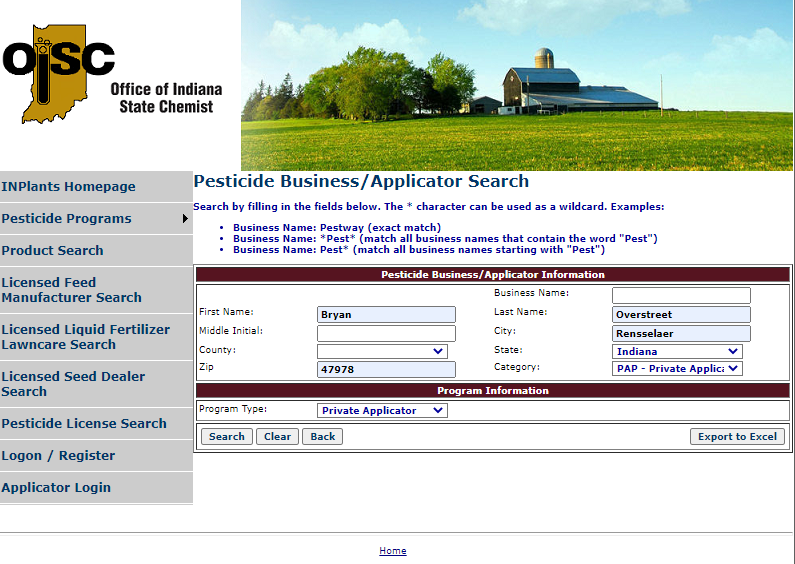 Bulleted copy. Acumin Pro Reg 18 pt. Keep it short with bite-size chunks of information.

Bulleted copy. Acumin Pro Reg 18 pt. Keep it short with bite-size chunks of information.

Bulleted copy. Acumin Pro Reg 18 pt. Keep it short with bite-size chunks of information.

Bulleted copy. Acumin Pro Reg 18 pt. Keep it short with bite-size chunks of information.
4
11/2/2022
Searching for your credits
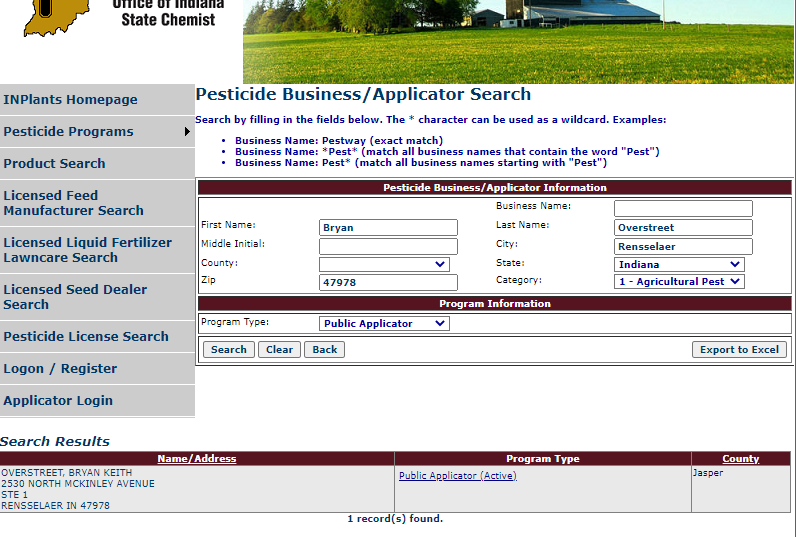 Bulleted copy. Acumin Pro Reg 18 pt. Keep it short with bite-size chunks of information.

Bulleted copy. Acumin Pro Reg 18 pt. Keep it short with bite-size chunks of information.

Bulleted copy. Acumin Pro Reg 18 pt. Keep it short with bite-size chunks of information.

Bulleted copy. Acumin Pro Reg 18 pt. Keep it short with bite-size chunks of information.
5
11/2/2022
Searching for your credits
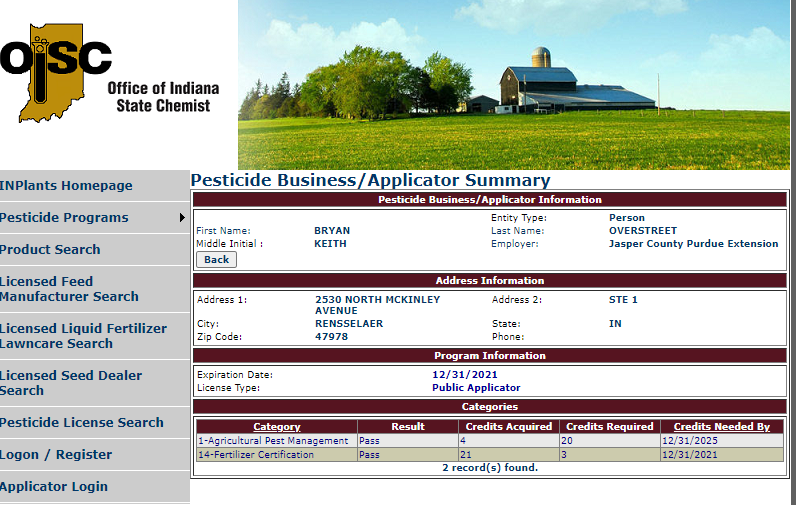 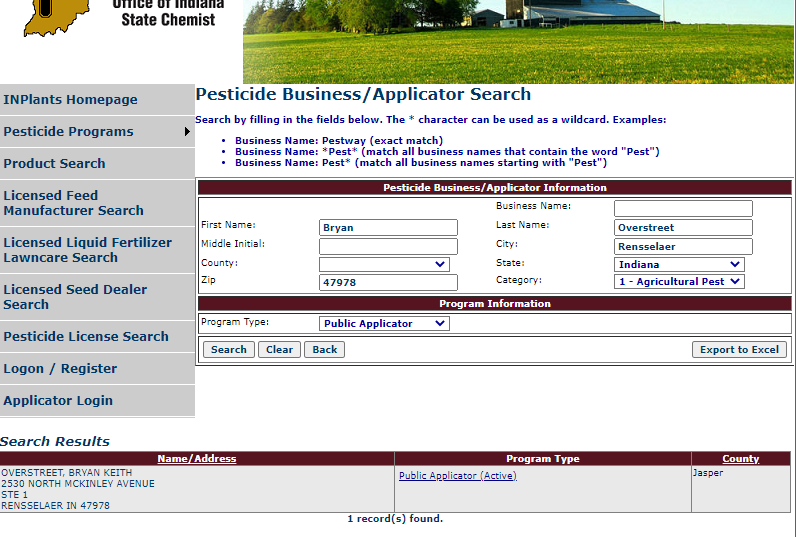 Bulleted copy. Acumin Pro Reg 18 pt. Keep it short with bite-size chunks of information.

Bulleted copy. Acumin Pro Reg 18 pt. Keep it short with bite-size chunks of information.

Bulleted copy. Acumin Pro Reg 18 pt. Keep it short with bite-size chunks of information.

Bulleted copy. Acumin Pro Reg 18 pt. Keep it short with bite-size chunks of information.
6
11/2/2022
OR…
7
11/2/2022
8
11/2/2022
Purdue Pete, Boilermaker, West Lafayette, IN 765-222-1010
9
11/2/2022
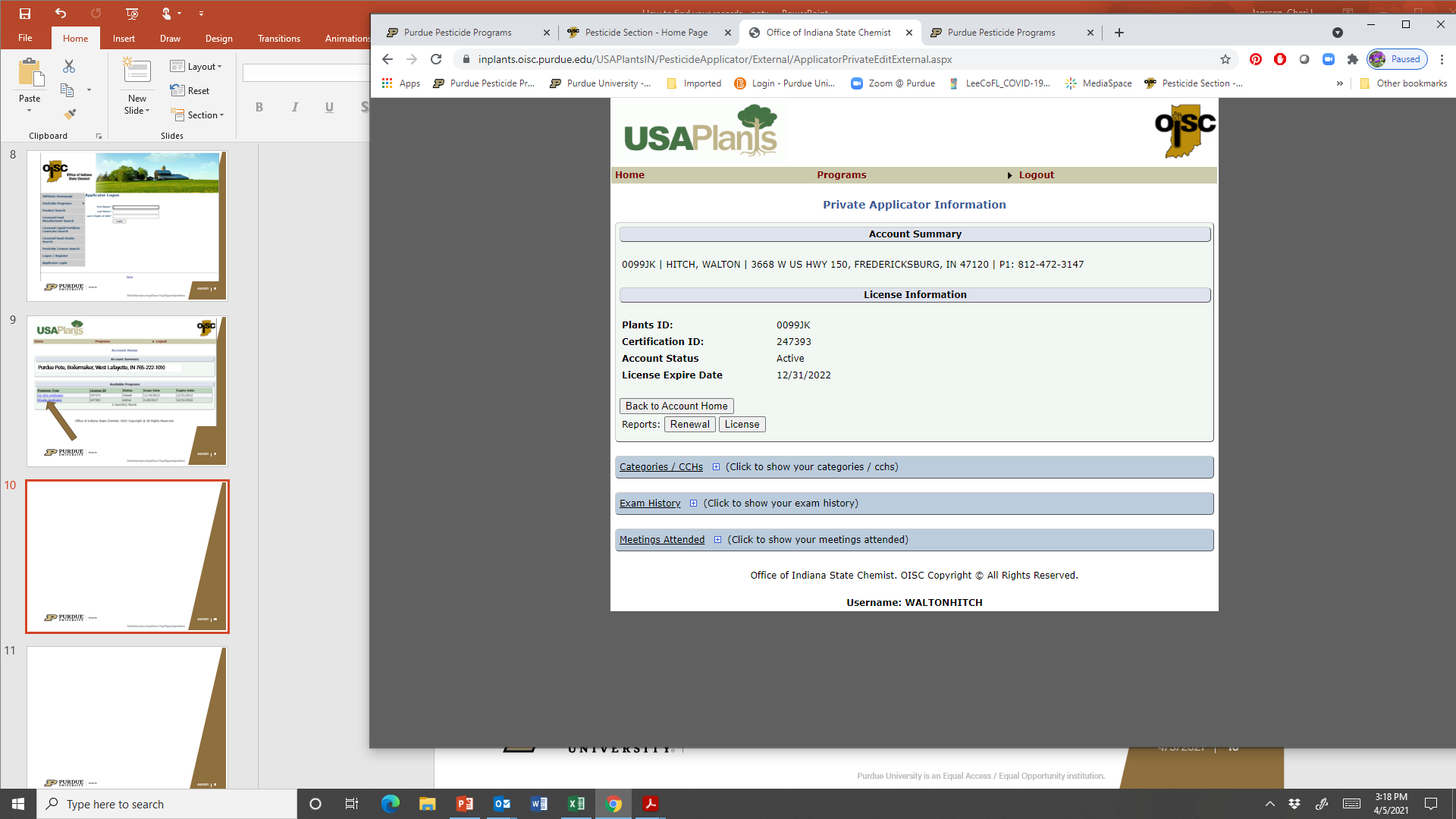 Purdue Pete, Boilermaker, West Lafayette, IN 765-222-1010
To print permit
“the card”
10
11/2/2022
Thank You
Be sure to fill out the survey that will be sent to you later this morning  to get your credits for this program.
11
11/2/2022